SMMT Brexit Readiness Webinar
Sydney Nash, Senior Policy Manager, SMMT
During presentations everyone will be muted so that only the presenters will be heard.

The presentation will be followed by a Q&A session. Please type your question into the side panel. 

 If you are experiencing any technical problems please call 
   020 7344 1673.
SMMT Brexit Readiness Programme
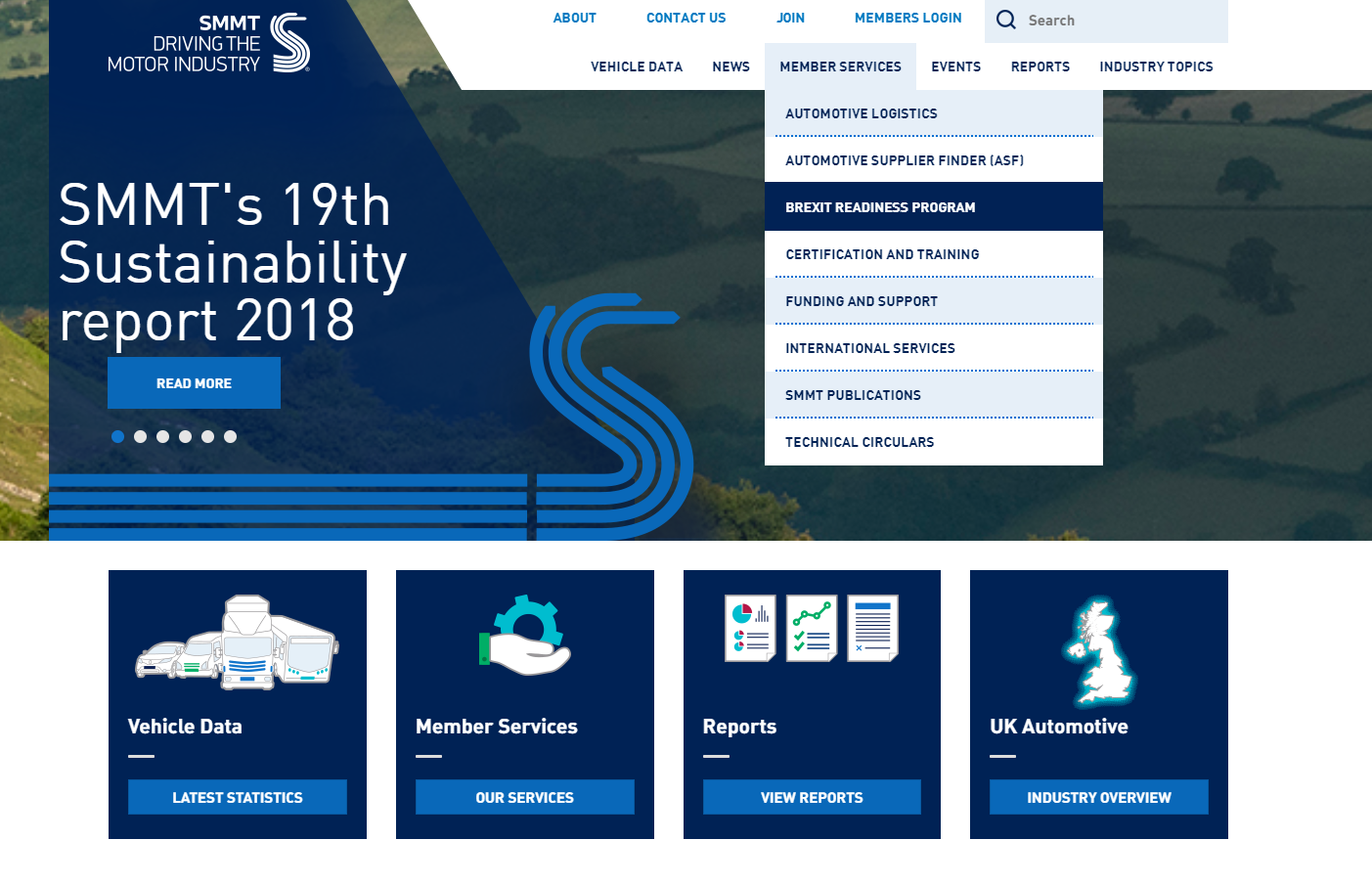 SMMT Brexit Readiness Programme
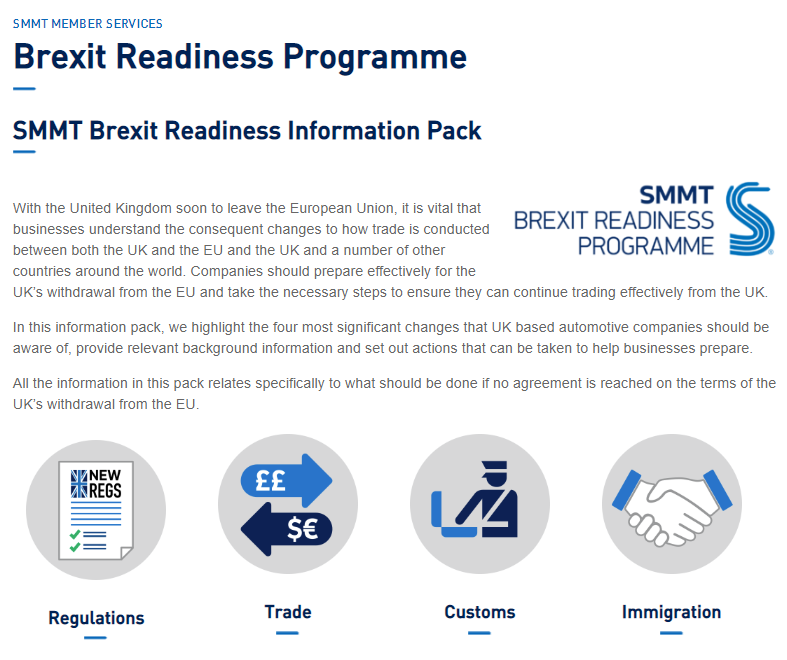 THE BREXIT DEBATE
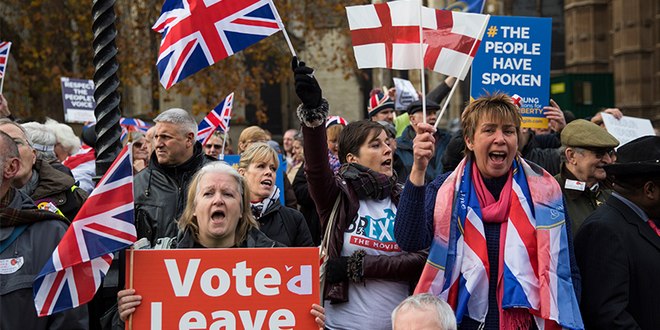 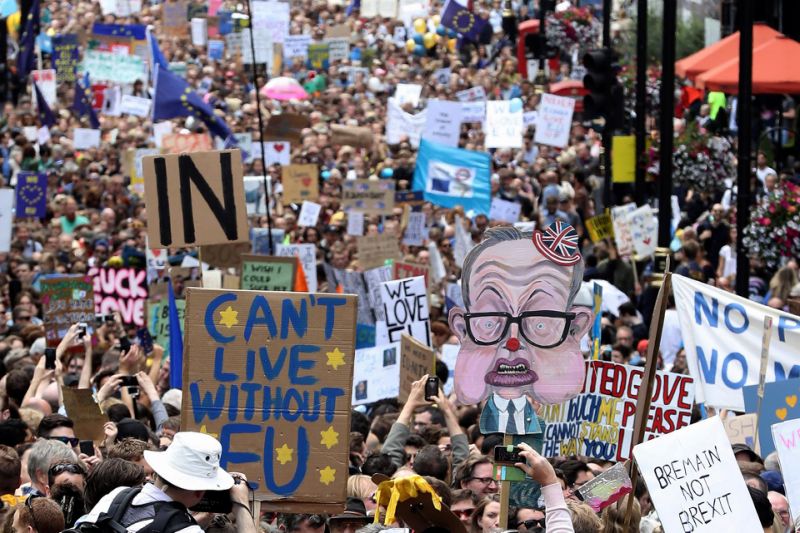 TWITTERPLOMACY
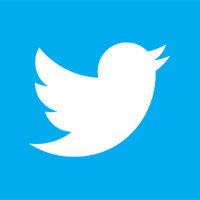 935,000 #Brexit tweets during the 2017 general election campaign alone
BREXIT LEXICON
Super Canada
Hard Brexit
Soft Brexit
Leaver
WTO Terms
Remainiac
Remainer
Brexiteer
Canada +++
Canada +
No-Deal
Remoaner
Brexidus
Brexpert
Frictionless
Norway
Article 50
Backstop
Cherry Picking
Chequers
ERG
ANYONE FOR HOCKEY?
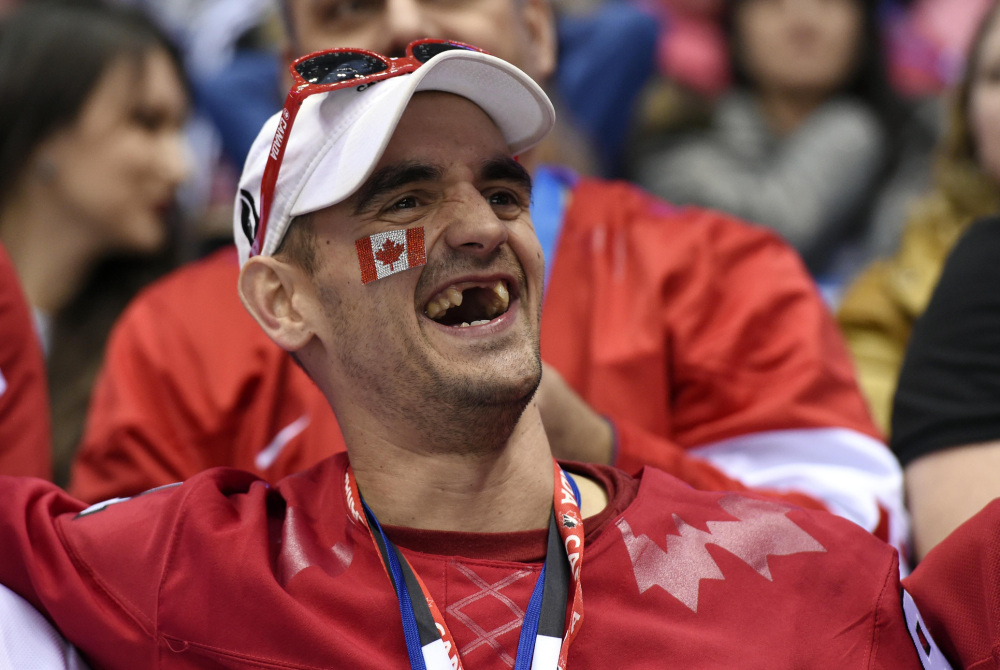 COST OF UNCERTAINTY
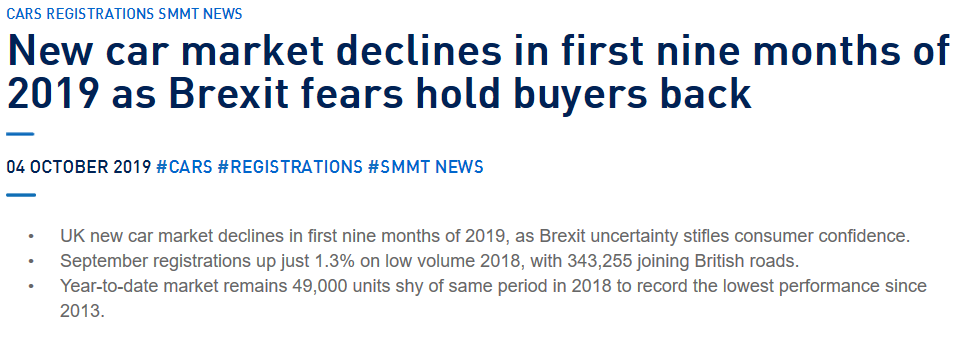 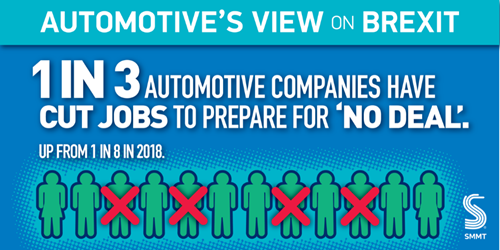 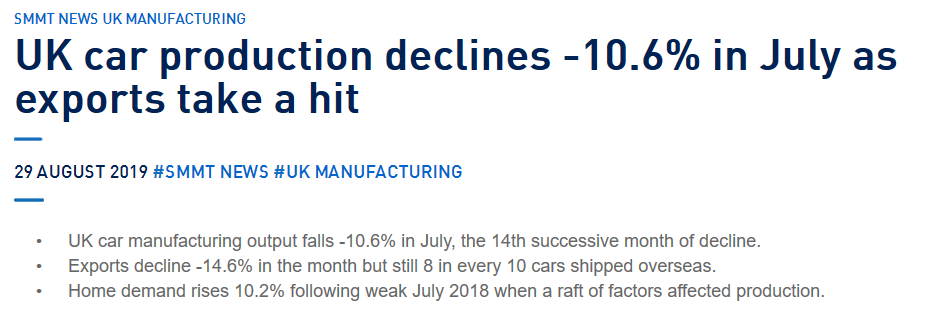 COST OF THE NO-DEAL THREAT
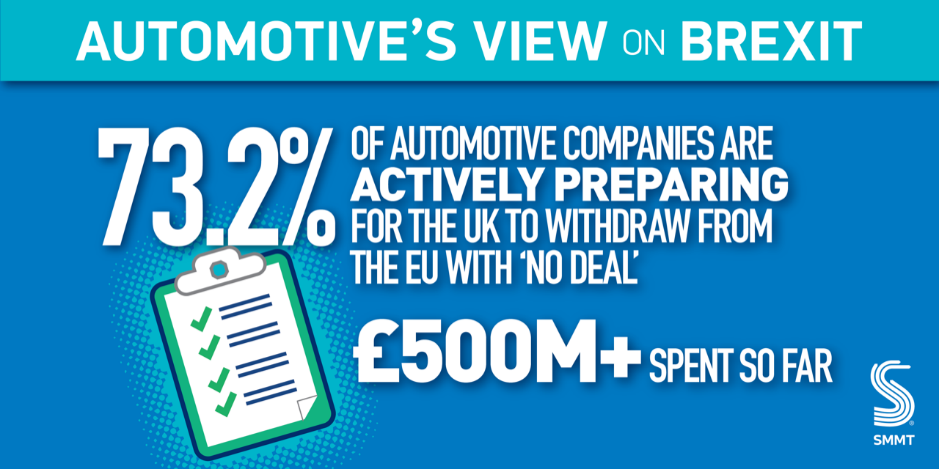 AUTOMOTIVE PRIORITIES
Government must agree the Withdrawal Agreement with the EU as soon as possible, rule out a ‘no-deal’ Brexit and secure the transition
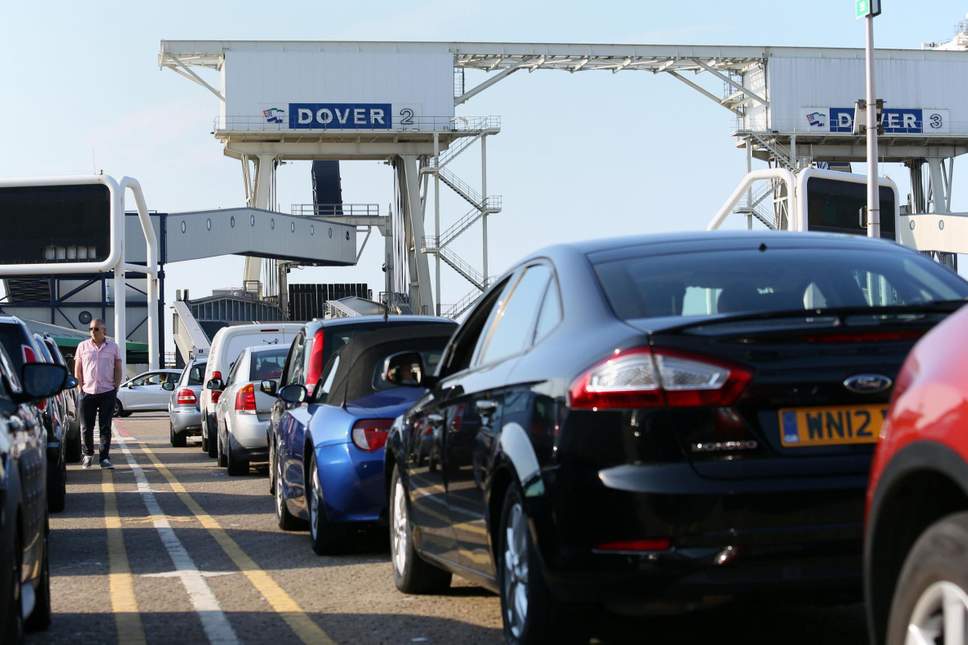 Secure the benefits of single market, maintain regulatory harmonisation and avoid non-tariff barriers.
Remain in the customs union to guarantee the free flow of goods across the border.
Retain the ability to access talent freely and from across the EU.
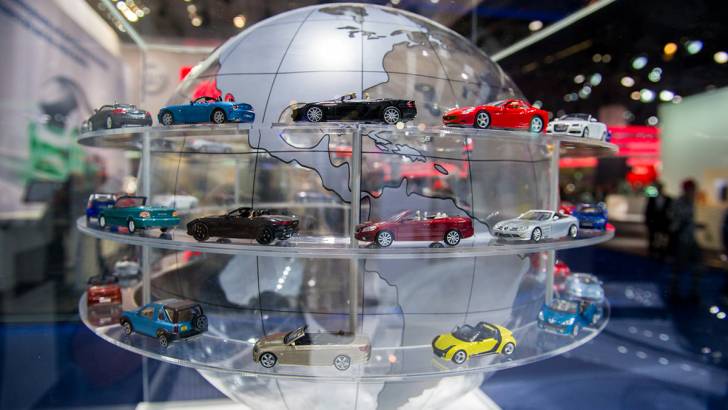 Securing existing preferential trading arrangements with third country markets.
A HIGHLY INTEGRATED SECTOR
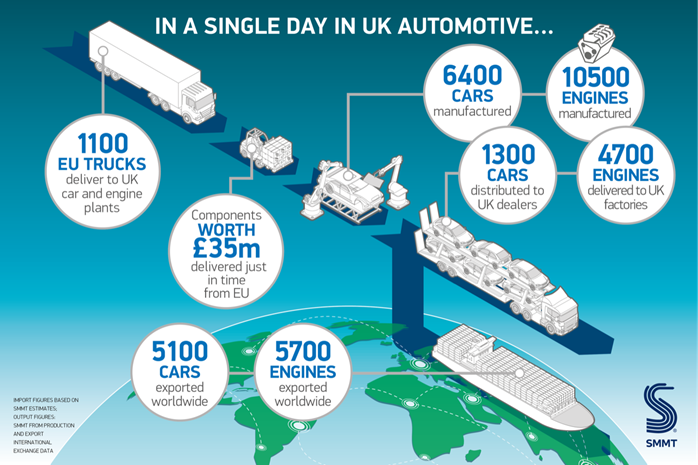 A EUROPEAN WORKFORCE
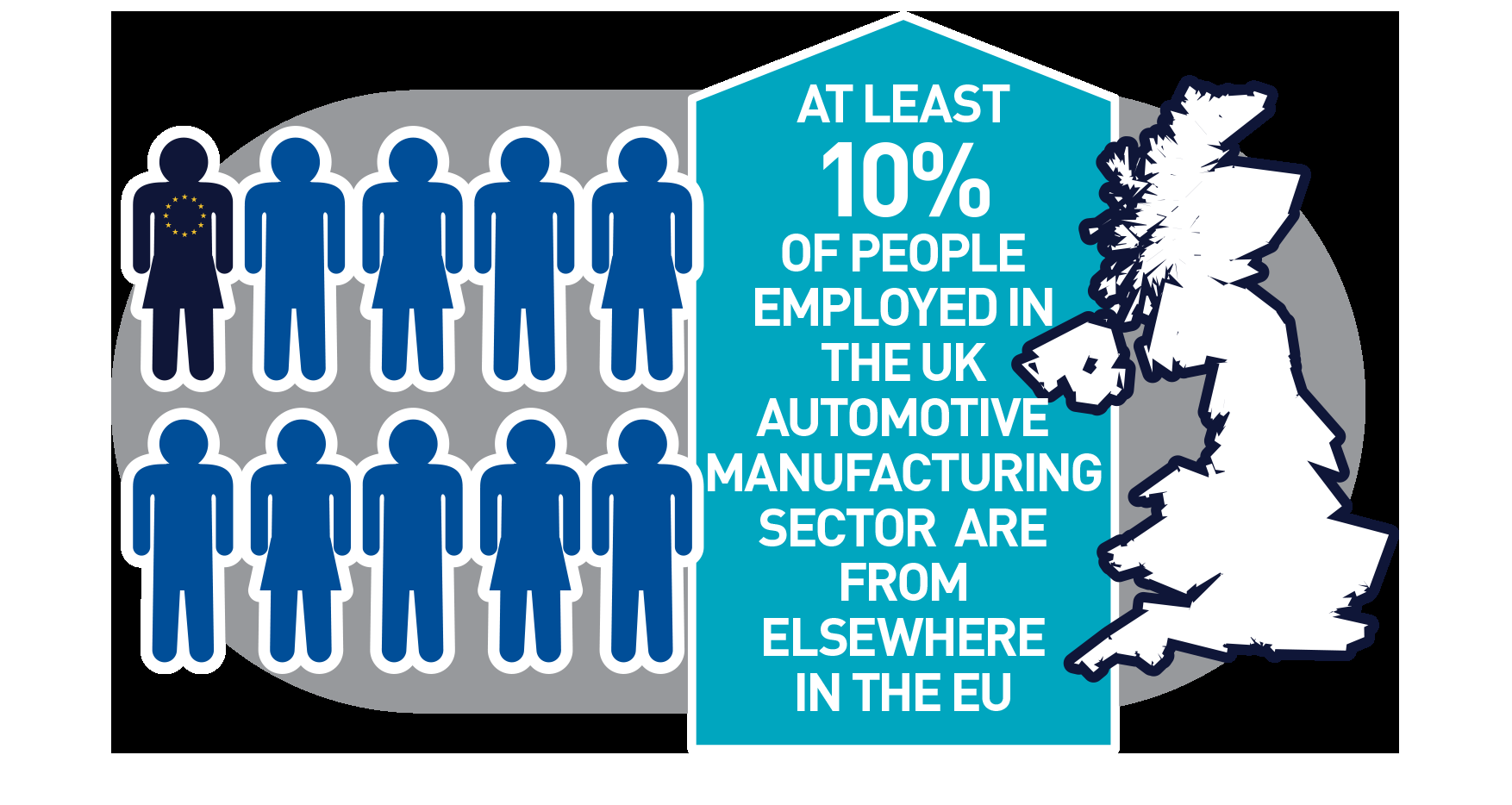 BREXIT RISKS
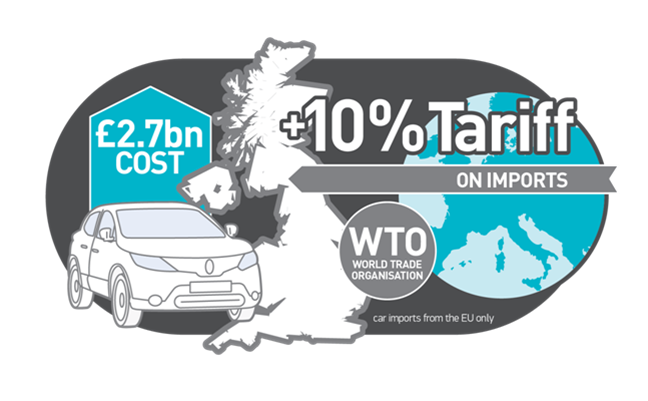 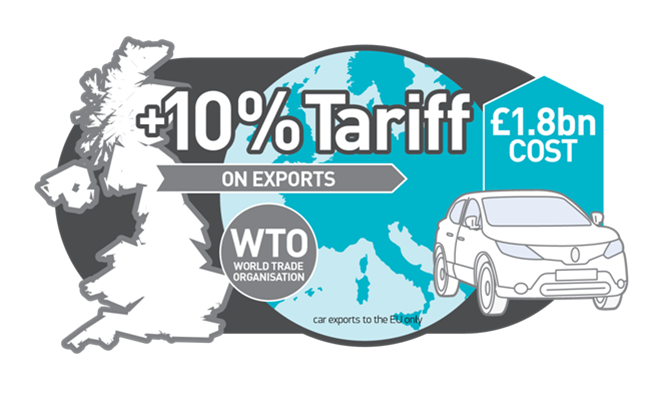 THE NEW BREXIT DEAL
Withdrawal Agreement
New Protocol on Ireland/Northern Ireland
Replaces backstop with “front-stop”
NI in UK customs territory, but operates as though in the EU’s customs union
No checks or new border infrastructure on the island of Ireland, but changes to East/West trade between NI and Great Britain
New consent mechanism introduced. 

Impact for Automotive: Creates the conditions for a “hard Brexit” for Great Britain
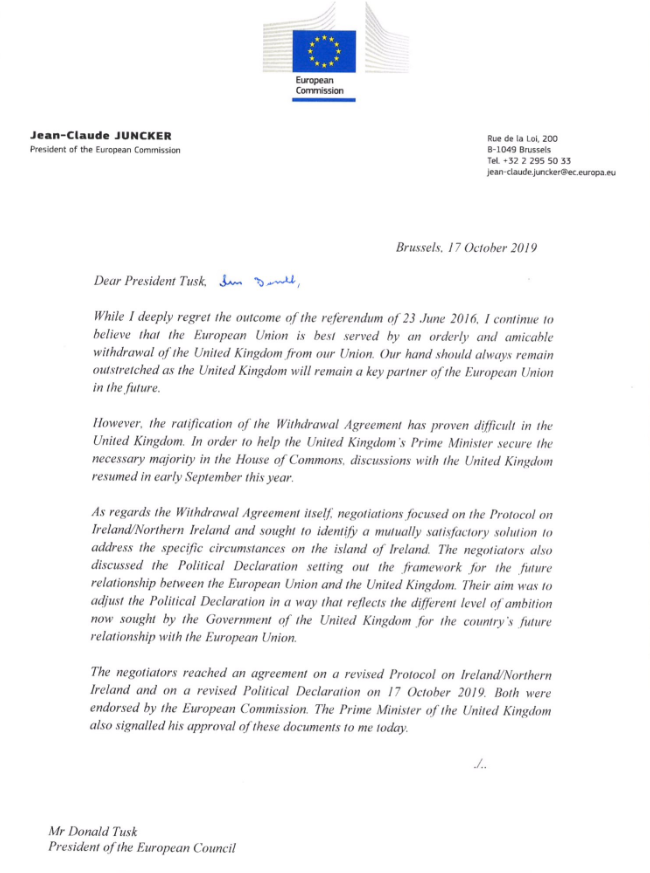 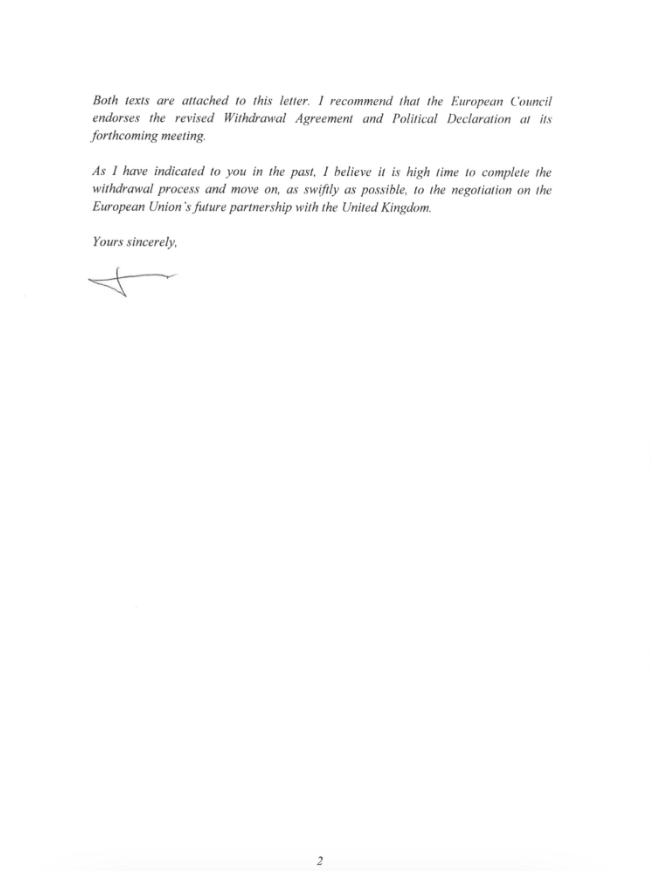 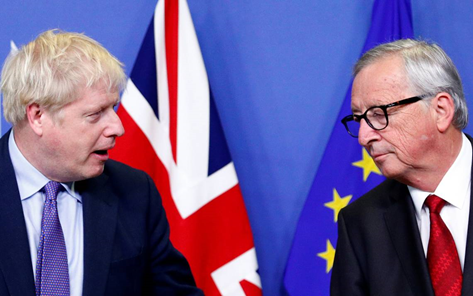 [Speaker Notes: The European Commission and UK government announced on Thursday 17 October that they had reached agreement on a new Brexit deal. A revised Ireland/Northern Ireland Protocol has been published. This replaces the existing Protocol in the original Withdrawal Agreement and is the only change to the Withdrawal Agreement. Aside from this all other elements of the Withdrawal Agreement remain the same. A revised Political Declaration (PD) has also been published. The vast majority of it is unchanged, but where changes have been made, they matter to us. The key points are that:1. The PD explicitly states that the UK and the EU will agree an FTA (see para 3, 17 and 19). All references to a free trade area have been removed (with the exception of one in para 21, which may be an oversight);2. The level of ambition on rules of origin has reduced. The original political declaration committed to steps that “obviates the need for checks on rules of origin”. The new text states that there will be “appropriate and modern rules of origin”. So it is now clear that there will be rules of origin in relation to future UK/EU trade which is a logical consequence of government’s desire to have a free trade agreement. This does not, however, rule out the UK and the EU agreeing in the future relationship full cumulation;3. The level of ambition on goods has been reduced. The original agreement envisaged “a trading relationship on goods that is as close as possible”. The new draft (para 19) states –“The Parties envisage having an ambitious trading relationship on goods on the basis of a Free Trade Agreement”.4. There is a commitment to agree an FTA by the end of 2020. No change is being made to the timeline for the negotiating the future relationship. This means that transition will end at the end of next year, unless both parties agree to extending it (a maximum one off extension of two years is provided for in the Withdrawal Agreement), with the deadline for doing so being July next year. Part V of the new Political Declaration sets out in more detail than the original draft, the process for taking forward phase two of the negotiations.5. The level playing field sections has been strengthen. This now includes a new justification (the geographic proximity and economic interdependence of the two parties), new references to tax, and the elevation of EU law as being one of the two pillars upon which the level playing field will sit (the other being international law).]
THE NEW BREXIT DEAL
Withdrawal Agreement
Transition Period (Part 4)
Remains unchanged
Ends 31 December 2020 (Art. 126)
Can be extended, but only once (Art 132)
Extension can be for one or two years
Decision to extend must be made by 1st July 2020
Govt. committed to completing a deal by Dec 2020

Impact for Automotive: Risk of rushed deal and further “cliff-edge” moments.
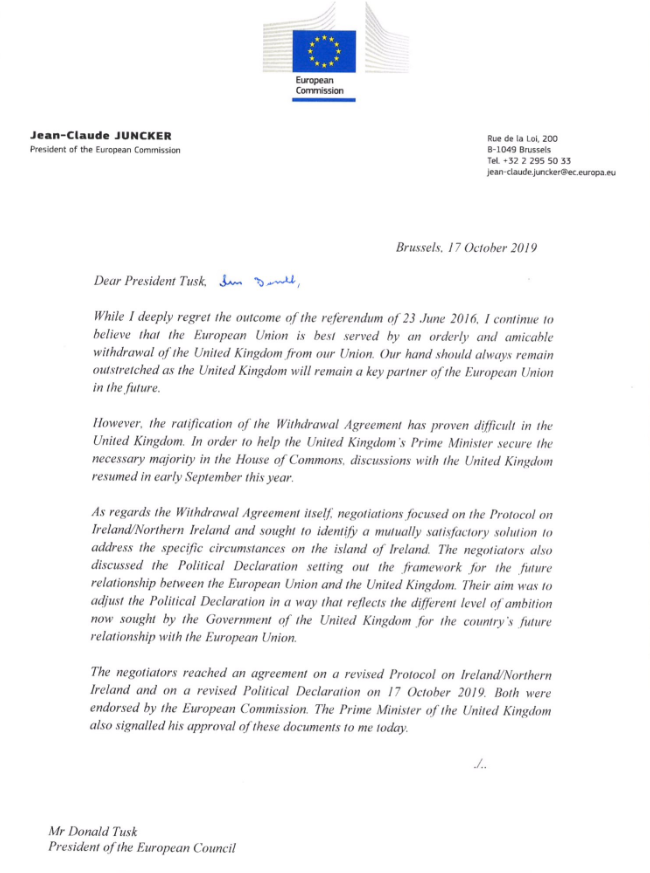 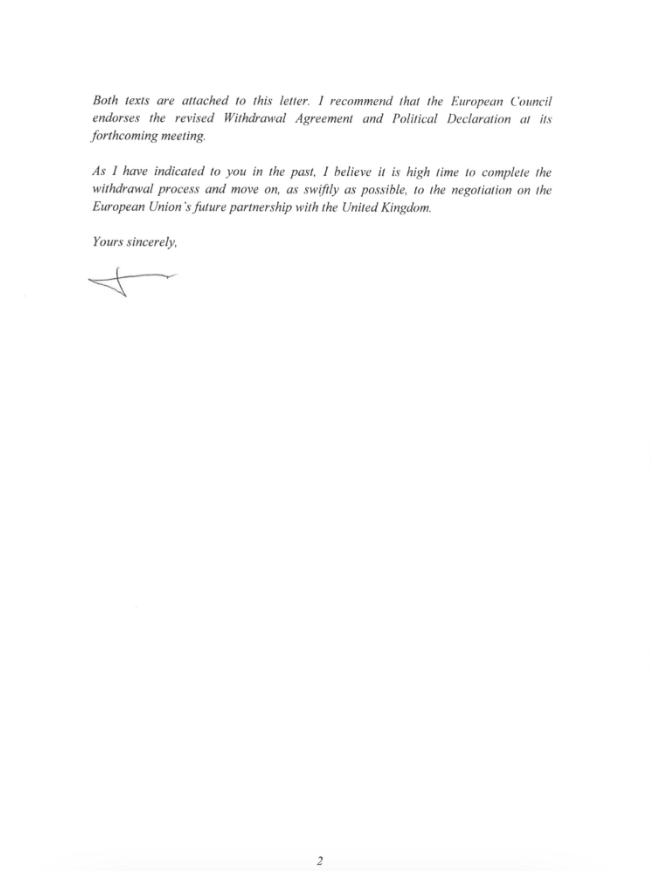 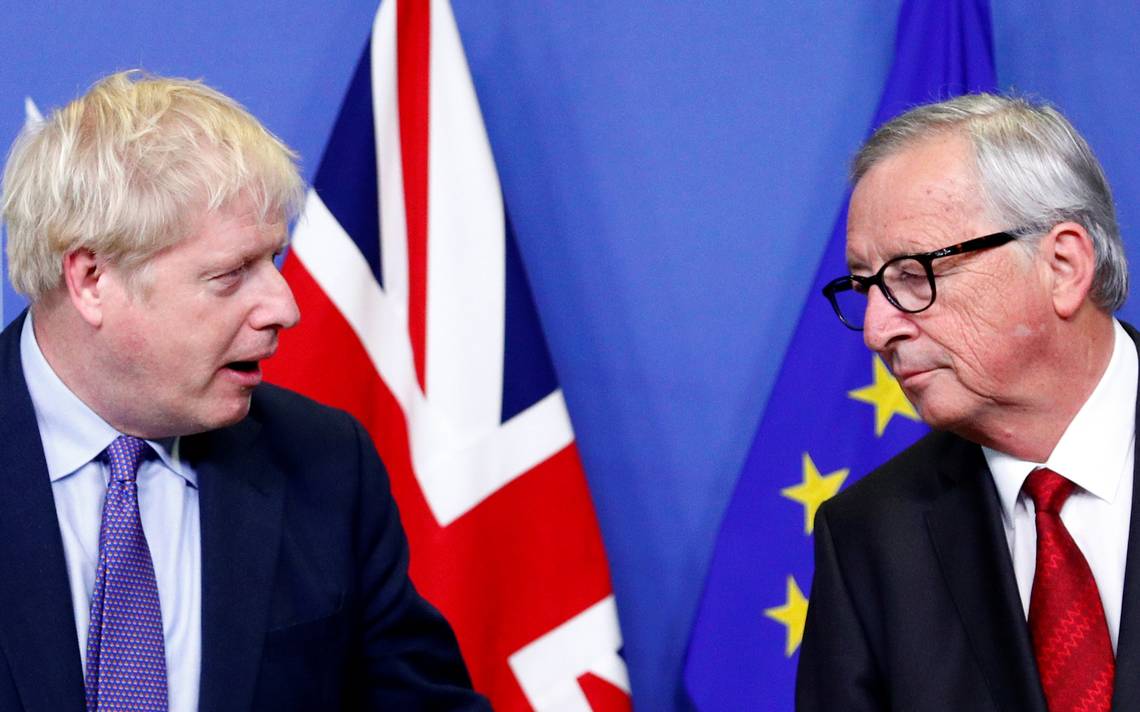 [Speaker Notes: The European Commission and UK government announced on Thursday 17 October that they had reached agreement on a new Brexit deal. A revised Ireland/Northern Ireland Protocol has been published. This replaces the existing Protocol in the original Withdrawal Agreement and is the only change to the Withdrawal Agreement. Aside from this all other elements of the Withdrawal Agreement remain the same. A revised Political Declaration (PD) has also been published. The vast majority of it is unchanged, but where changes have been made, they matter to us. The key points are that:1. The PD explicitly states that the UK and the EU will agree an FTA (see para 3, 17 and 19). All references to a free trade area have been removed (with the exception of one in para 21, which may be an oversight);2. The level of ambition on rules of origin has reduced. The original political declaration committed to steps that “obviates the need for checks on rules of origin”. The new text states that there will be “appropriate and modern rules of origin”. So it is now clear that there will be rules of origin in relation to future UK/EU trade which is a logical consequence of government’s desire to have a free trade agreement. This does not, however, rule out the UK and the EU agreeing in the future relationship full cumulation;3. The level of ambition on goods has been reduced. The original agreement envisaged “a trading relationship on goods that is as close as possible”. The new draft (para 19) states –“The Parties envisage having an ambitious trading relationship on goods on the basis of a Free Trade Agreement”.4. There is a commitment to agree an FTA by the end of 2020. No change is being made to the timeline for the negotiating the future relationship. This means that transition will end at the end of next year, unless both parties agree to extending it (a maximum one off extension of two years is provided for in the Withdrawal Agreement), with the deadline for doing so being July next year. Part V of the new Political Declaration sets out in more detail than the original draft, the process for taking forward phase two of the negotiations.5. The level playing field sections has been strengthen. This now includes a new justification (the geographic proximity and economic interdependence of the two parties), new references to tax, and the elevation of EU law as being one of the two pillars upon which the level playing field will sit (the other being international law).]
THE NEW BREXIT DEAL
Withdrawal Agreement
Additional Transition Provisions
UK participation in EU committees & expert groups upon invitation (Art 128(5))
UK bound by EU FTAs (Art. 129(1))
UK can negotiate trade deals but these can only come into force after the transition unless the EU consents otherwise (Art. 129(4))

Impact for Automotive: 
Opportunity to set precedent for UK participation, as a third country, in regulatory discussions. 
Continuity of access to preferential trade
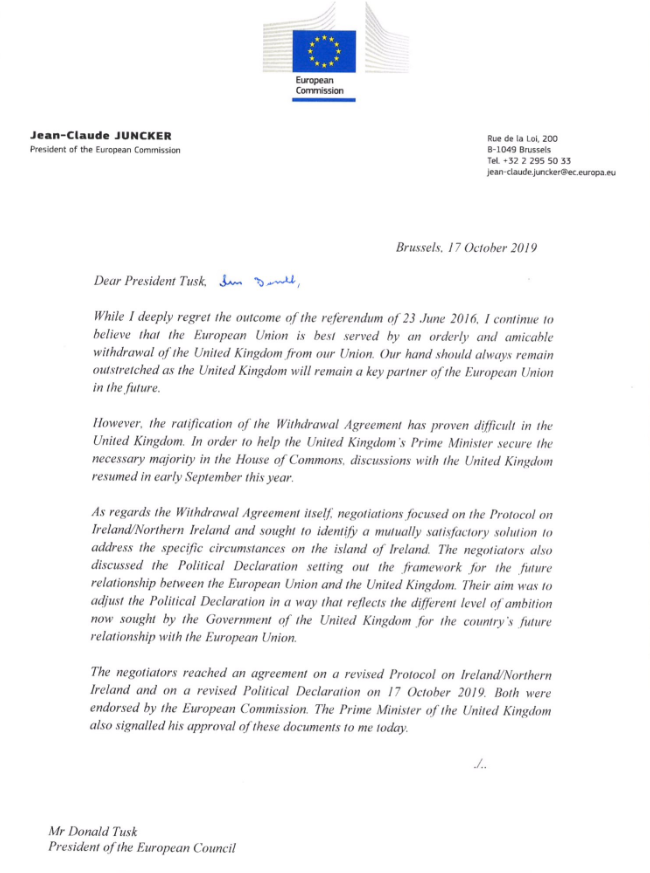 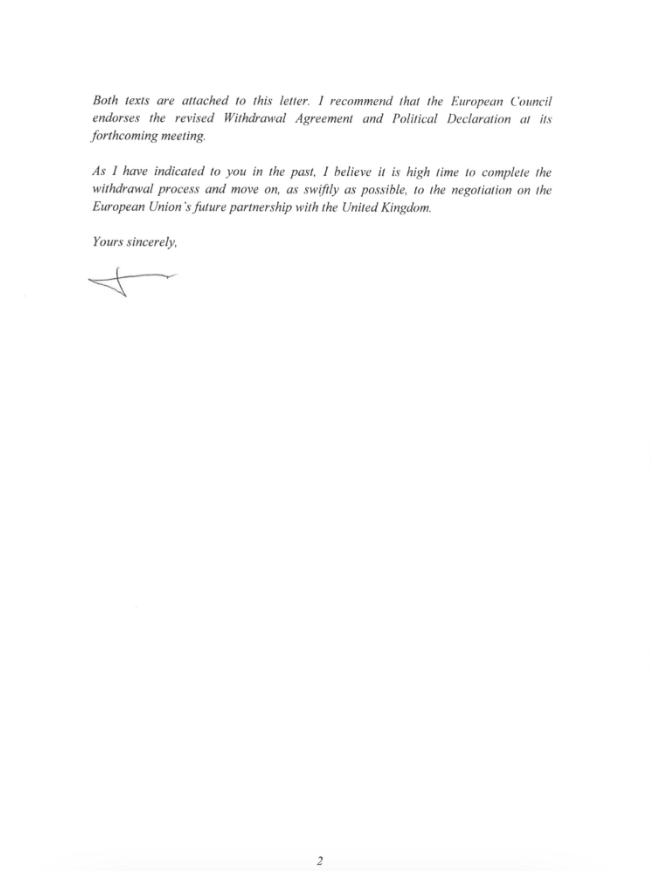 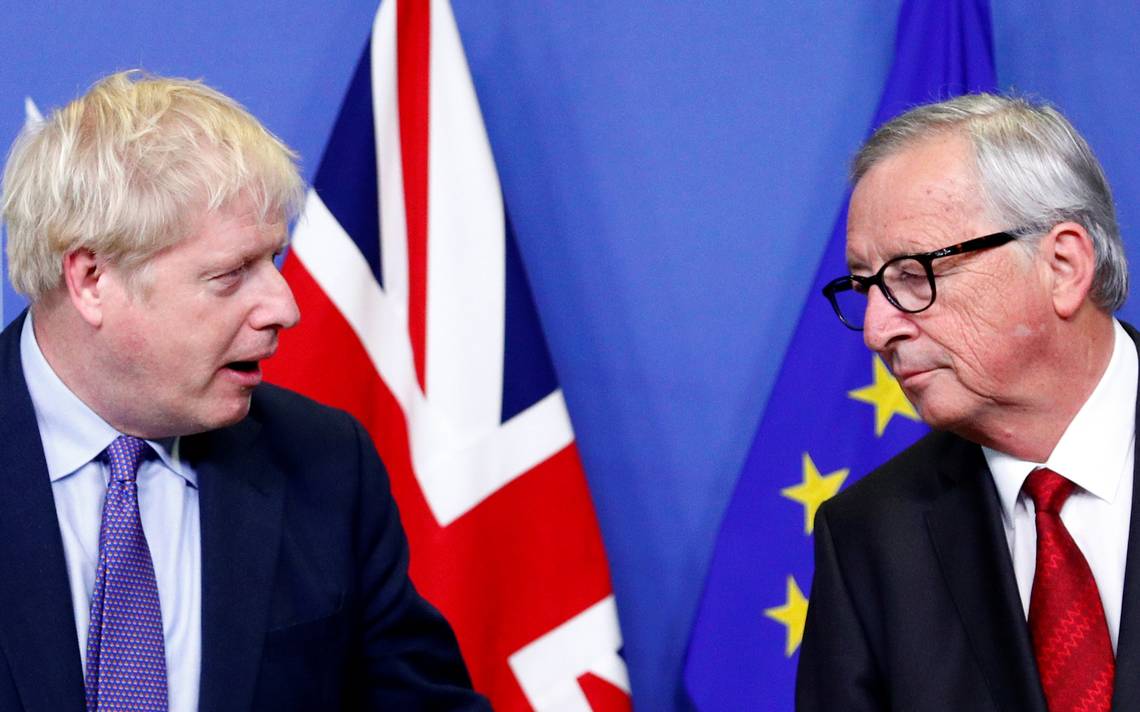 [Speaker Notes: The European Commission and UK government announced on Thursday 17 October that they had reached agreement on a new Brexit deal. A revised Ireland/Northern Ireland Protocol has been published. This replaces the existing Protocol in the original Withdrawal Agreement and is the only change to the Withdrawal Agreement. Aside from this all other elements of the Withdrawal Agreement remain the same. A revised Political Declaration (PD) has also been published. The vast majority of it is unchanged, but where changes have been made, they matter to us. The key points are that:1. The PD explicitly states that the UK and the EU will agree an FTA (see para 3, 17 and 19). All references to a free trade area have been removed (with the exception of one in para 21, which may be an oversight);2. The level of ambition on rules of origin has reduced. The original political declaration committed to steps that “obviates the need for checks on rules of origin”. The new text states that there will be “appropriate and modern rules of origin”. So it is now clear that there will be rules of origin in relation to future UK/EU trade which is a logical consequence of government’s desire to have a free trade agreement. This does not, however, rule out the UK and the EU agreeing in the future relationship full cumulation;3. The level of ambition on goods has been reduced. The original agreement envisaged “a trading relationship on goods that is as close as possible”. The new draft (para 19) states –“The Parties envisage having an ambitious trading relationship on goods on the basis of a Free Trade Agreement”.4. There is a commitment to agree an FTA by the end of 2020. No change is being made to the timeline for the negotiating the future relationship. This means that transition will end at the end of next year, unless both parties agree to extending it (a maximum one off extension of two years is provided for in the Withdrawal Agreement), with the deadline for doing so being July next year. Part V of the new Political Declaration sets out in more detail than the original draft, the process for taking forward phase two of the negotiations.5. The level playing field sections has been strengthen. This now includes a new justification (the geographic proximity and economic interdependence of the two parties), new references to tax, and the elevation of EU law as being one of the two pillars upon which the level playing field will sit (the other being international law).]
THE NEW BREXIT DEAL
Withdrawal Agreement
Goods on the Market (Pt. 3 Title 1)
Provides for goods that are placed on the market before the end of transition to continue in free circulation in both markets after the transition (Art. 41)
Burden of proof sit with business (Art. 42)
Good must be physically on the market (not just ordered or in production) (Art. 40)

Impact for Automotive: Status quo provisions apply to all goods circulating before the end of transition. Most relevant if future trading terms are worse than existing terms.
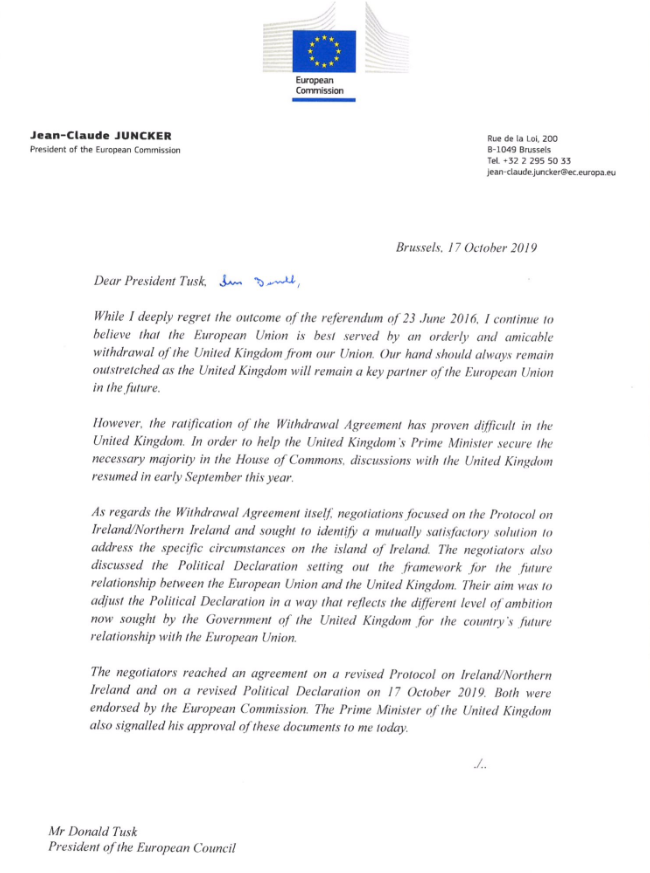 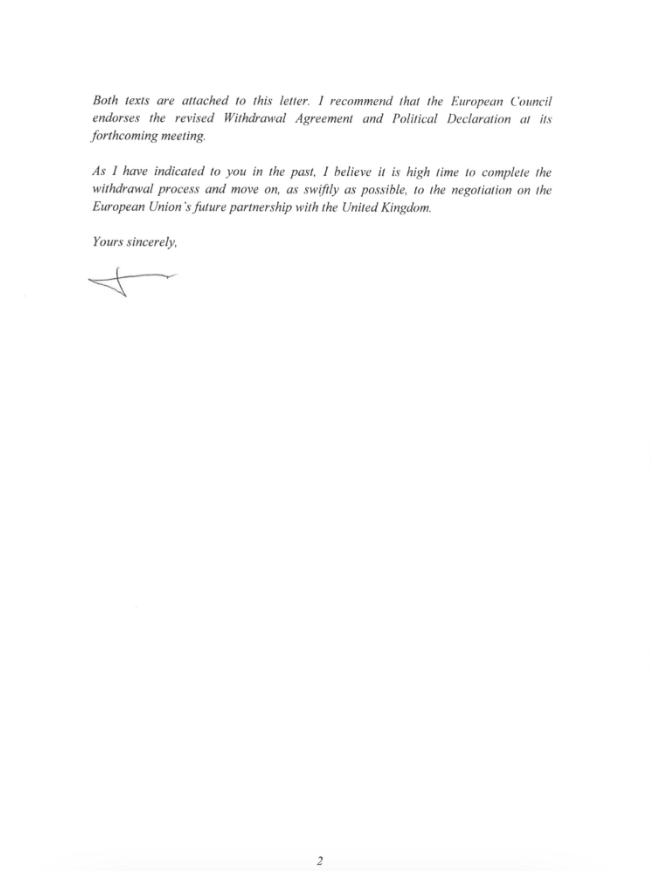 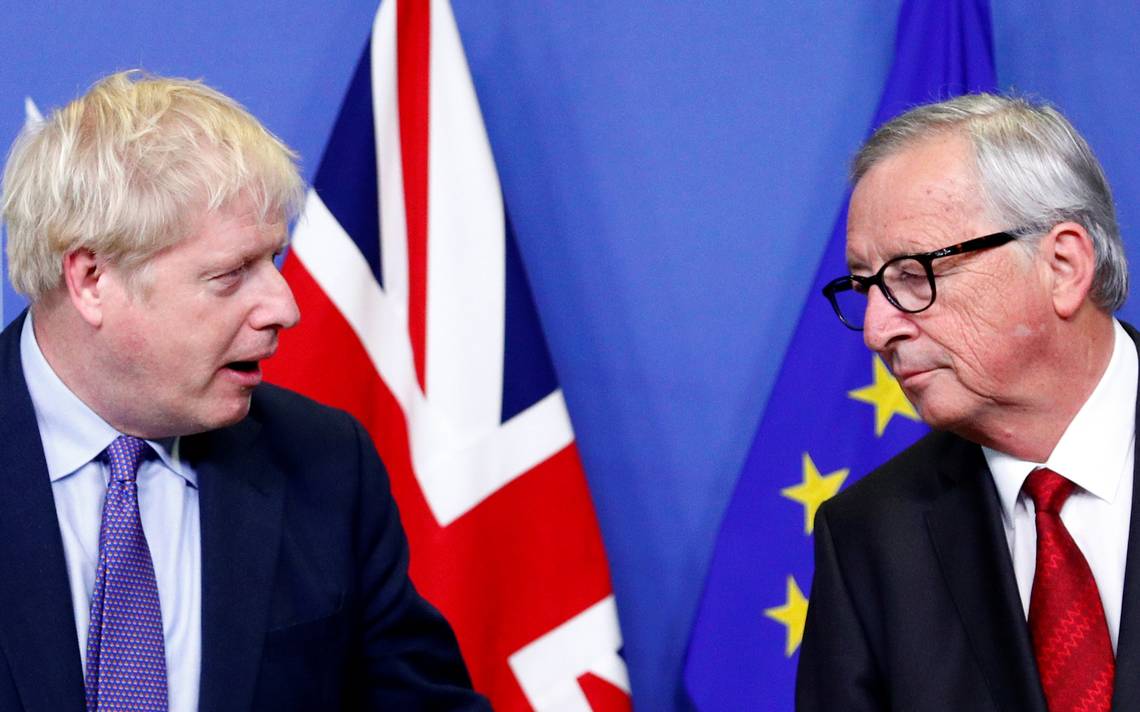 [Speaker Notes: The European Commission and UK government announced on Thursday 17 October that they had reached agreement on a new Brexit deal. A revised Ireland/Northern Ireland Protocol has been published. This replaces the existing Protocol in the original Withdrawal Agreement and is the only change to the Withdrawal Agreement. Aside from this all other elements of the Withdrawal Agreement remain the same. A revised Political Declaration (PD) has also been published. The vast majority of it is unchanged, but where changes have been made, they matter to us. The key points are that:1. The PD explicitly states that the UK and the EU will agree an FTA (see para 3, 17 and 19). All references to a free trade area have been removed (with the exception of one in para 21, which may be an oversight);2. The level of ambition on rules of origin has reduced. The original political declaration committed to steps that “obviates the need for checks on rules of origin”. The new text states that there will be “appropriate and modern rules of origin”. So it is now clear that there will be rules of origin in relation to future UK/EU trade which is a logical consequence of government’s desire to have a free trade agreement. This does not, however, rule out the UK and the EU agreeing in the future relationship full cumulation;3. The level of ambition on goods has been reduced. The original agreement envisaged “a trading relationship on goods that is as close as possible”. The new draft (para 19) states –“The Parties envisage having an ambitious trading relationship on goods on the basis of a Free Trade Agreement”.4. There is a commitment to agree an FTA by the end of 2020. No change is being made to the timeline for the negotiating the future relationship. This means that transition will end at the end of next year, unless both parties agree to extending it (a maximum one off extension of two years is provided for in the Withdrawal Agreement), with the deadline for doing so being July next year. Part V of the new Political Declaration sets out in more detail than the original draft, the process for taking forward phase two of the negotiations.5. The level playing field sections has been strengthen. This now includes a new justification (the geographic proximity and economic interdependence of the two parties), new references to tax, and the elevation of EU law as being one of the two pillars upon which the level playing field will sit (the other being international law).]
THE NEW BREXIT DEAL
Political Declaration
UK and the EU will agree an FTA (paras 3, 17 and 19)
RoO ambition dropped (para 22) - Original committed to steps that “obviates the need for check on rules of origin”. New text states that there will be “appropriate and modern rules of origin”. Now clear that there will be RoO in relation to future UK/EU trade
Commitment to agree an FTA by the end of 2020 (para 135)
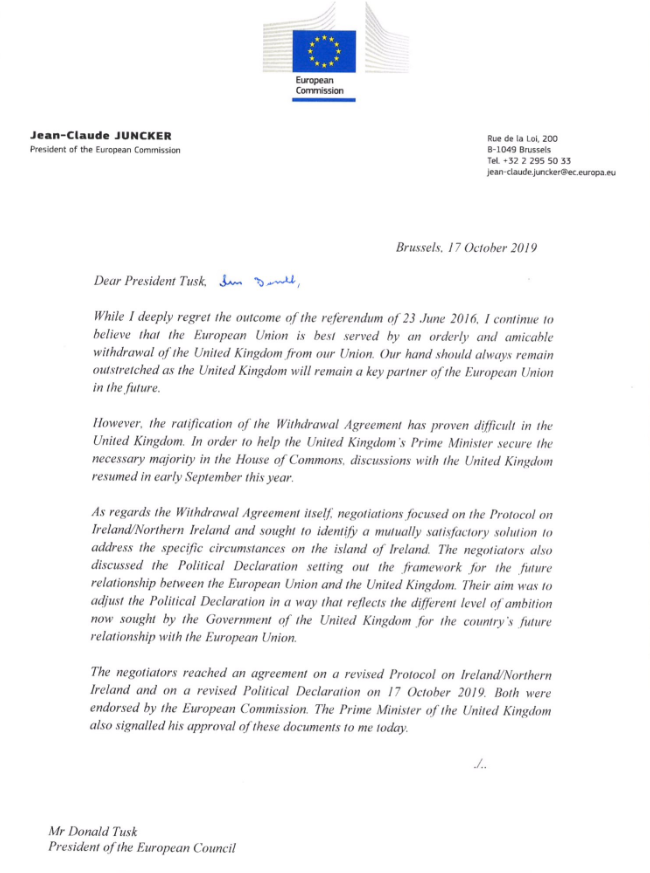 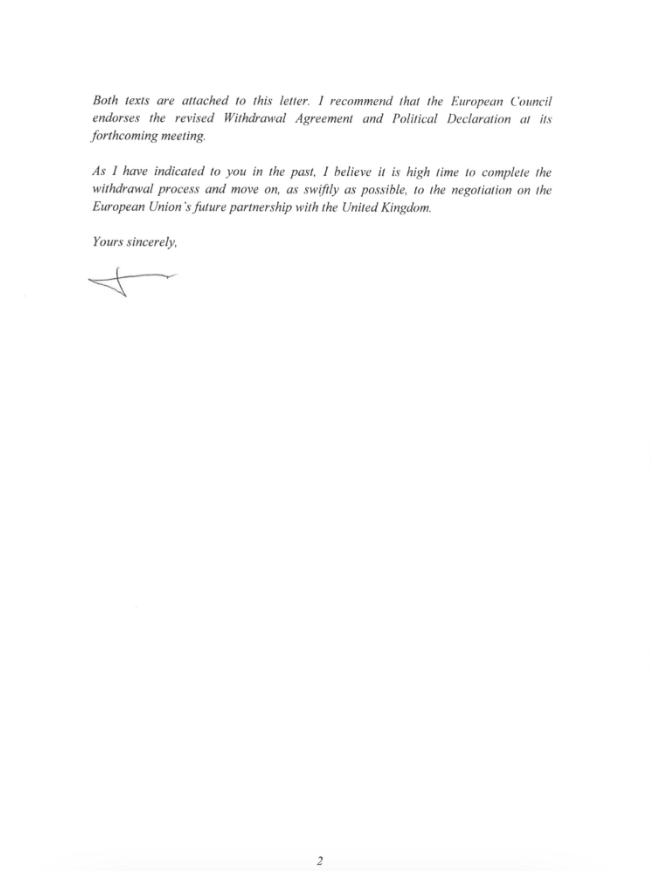 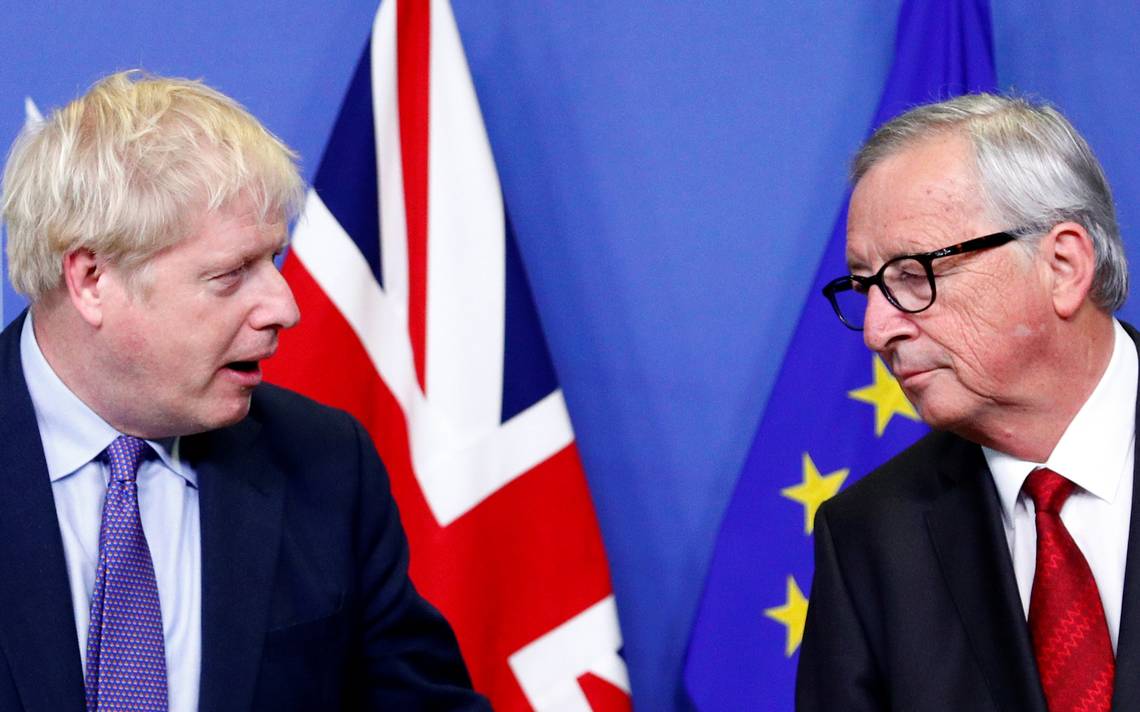 [Speaker Notes: The European Commission and UK government announced on Thursday 17 October that they had reached agreement on a new Brexit deal. A revised Ireland/Northern Ireland Protocol has been published. This replaces the existing Protocol in the original Withdrawal Agreement and is the only change to the Withdrawal Agreement. Aside from this all other elements of the Withdrawal Agreement remain the same. A revised Political Declaration (PD) has also been published. The vast majority of it is unchanged, but where changes have been made, they matter to us. The key points are that:1. The PD explicitly states that the UK and the EU will agree an FTA (see para 3, 17 and 19). All references to a free trade area have been removed (with the exception of one in para 21, which may be an oversight);2. The level of ambition on rules of origin has reduced. The original political declaration committed to steps that “obviates the need for checks on rules of origin”. The new text states that there will be “appropriate and modern rules of origin”. So it is now clear that there will be rules of origin in relation to future UK/EU trade which is a logical consequence of government’s desire to have a free trade agreement. This does not, however, rule out the UK and the EU agreeing in the future relationship full cumulation;3. The level of ambition on goods has been reduced. The original agreement envisaged “a trading relationship on goods that is as close as possible”. The new draft (para 19) states –“The Parties envisage having an ambitious trading relationship on goods on the basis of a Free Trade Agreement”.4. There is a commitment to agree an FTA by the end of 2020. No change is being made to the timeline for the negotiating the future relationship. This means that transition will end at the end of next year, unless both parties agree to extending it (a maximum one off extension of two years is provided for in the Withdrawal Agreement), with the deadline for doing so being July next year. Part V of the new Political Declaration sets out in more detail than the original draft, the process for taking forward phase two of the negotiations.5. The level playing field sections has been strengthen. This now includes a new justification (the geographic proximity and economic interdependence of the two parties), new references to tax, and the elevation of EU law as being one of the two pillars upon which the level playing field will sit (the other being international law).]
THE NEW BREXIT DEAL
Political Declaration
Level playing field sections has been strengthen (para 77). New justification (the geographic proximity and economic interdependence), references to tax, and elevation of EU law as being one of the two pillars upon which the level playing field will sit (the other being international law). But level playing field provisions in the Withdrawal Agreement

Impact for Automotive: Points towards a less ambitious future trading relationship. Regulatory sovereignty prioritised above frictionless trade.
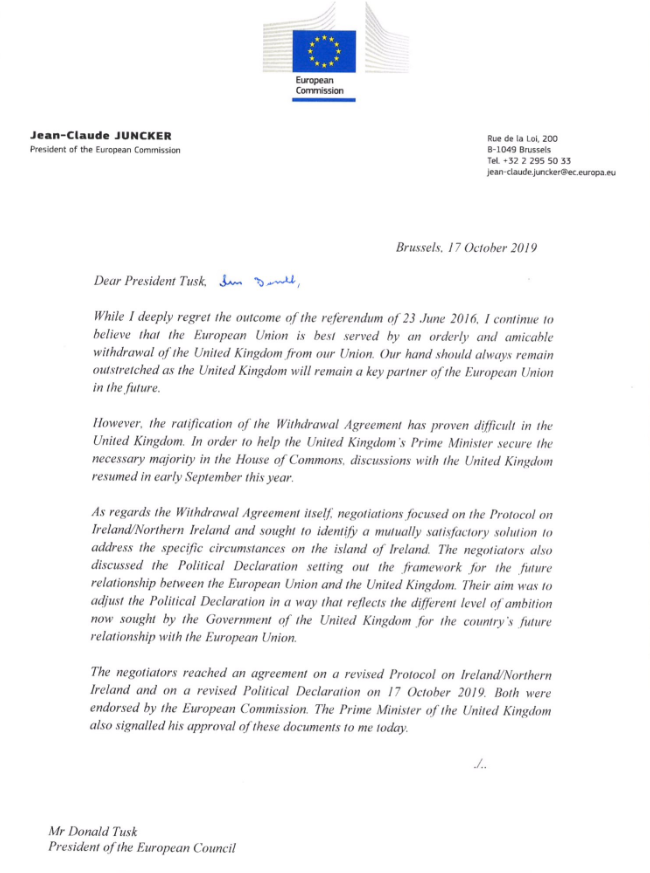 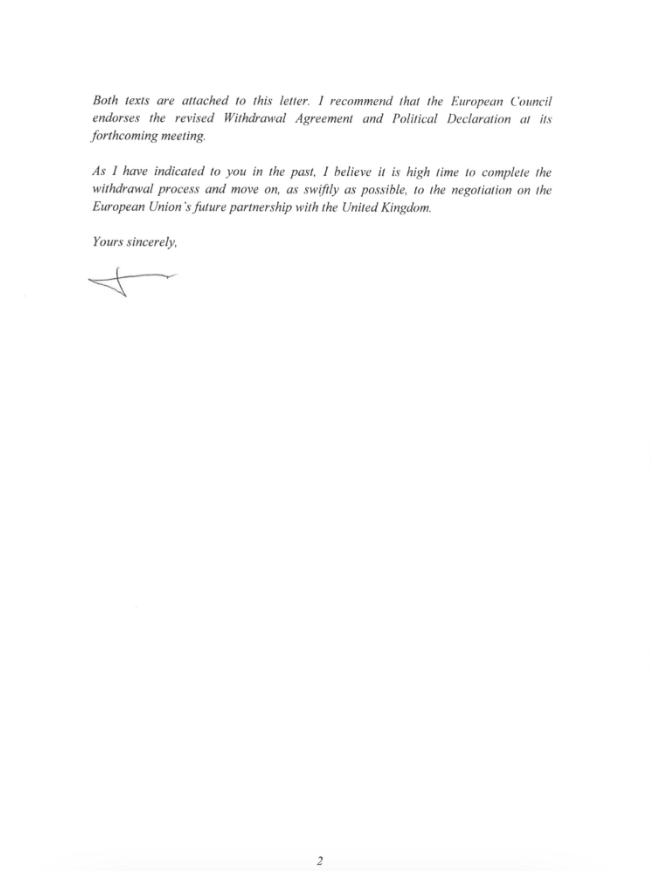 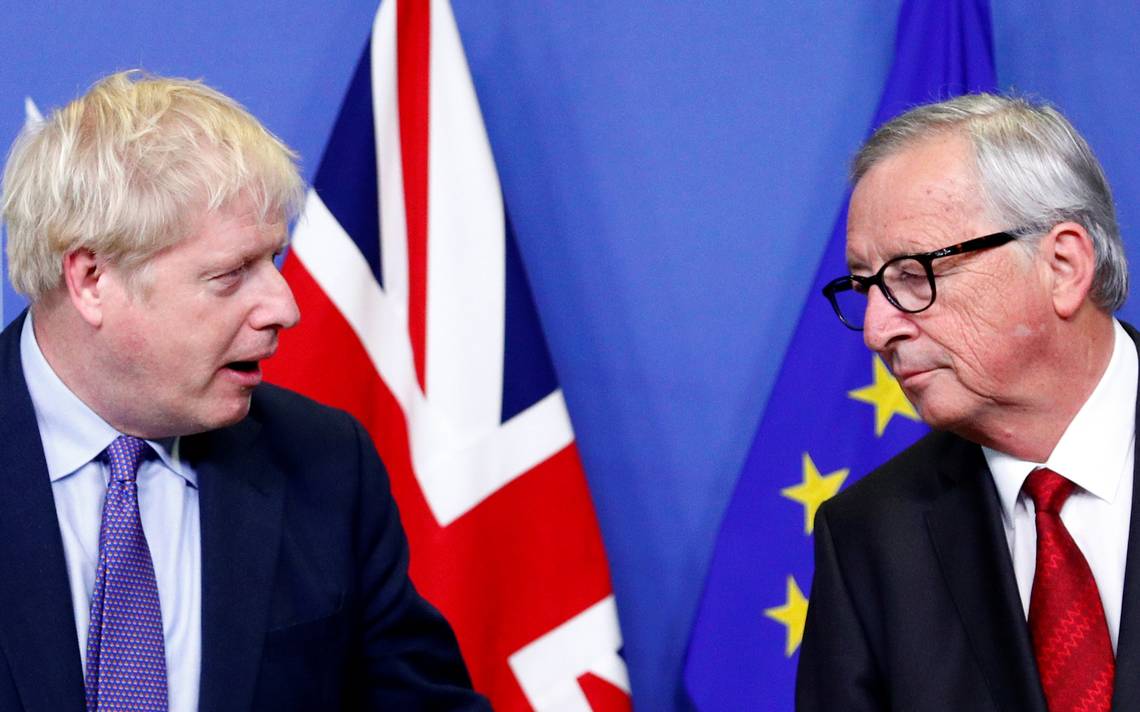 [Speaker Notes: The European Commission and UK government announced on Thursday 17 October that they had reached agreement on a new Brexit deal. A revised Ireland/Northern Ireland Protocol has been published. This replaces the existing Protocol in the original Withdrawal Agreement and is the only change to the Withdrawal Agreement. Aside from this all other elements of the Withdrawal Agreement remain the same. A revised Political Declaration (PD) has also been published. The vast majority of it is unchanged, but where changes have been made, they matter to us. The key points are that:1. The PD explicitly states that the UK and the EU will agree an FTA (see para 3, 17 and 19). All references to a free trade area have been removed (with the exception of one in para 21, which may be an oversight);2. The level of ambition on rules of origin has reduced. The original political declaration committed to steps that “obviates the need for checks on rules of origin”. The new text states that there will be “appropriate and modern rules of origin”. So it is now clear that there will be rules of origin in relation to future UK/EU trade which is a logical consequence of government’s desire to have a free trade agreement. This does not, however, rule out the UK and the EU agreeing in the future relationship full cumulation;3. The level of ambition on goods has been reduced. The original agreement envisaged “a trading relationship on goods that is as close as possible”. The new draft (para 19) states –“The Parties envisage having an ambitious trading relationship on goods on the basis of a Free Trade Agreement”.4. There is a commitment to agree an FTA by the end of 2020. No change is being made to the timeline for the negotiating the future relationship. This means that transition will end at the end of next year, unless both parties agree to extending it (a maximum one off extension of two years is provided for in the Withdrawal Agreement), with the deadline for doing so being July next year. Part V of the new Political Declaration sets out in more detail than the original draft, the process for taking forward phase two of the negotiations.5. The level playing field sections has been strengthen. This now includes a new justification (the geographic proximity and economic interdependence of the two parties), new references to tax, and the elevation of EU law as being one of the two pillars upon which the level playing field will sit (the other being international law).]
THE NEW BREXIT DEAL
THE NEW BREXIT DEAL
A (NOT SO) HISTORIC SATURDAY SITTING OF PARLIAMENT
Saturday 19 October – fourth time Parliament has ever sat on a Saturday

This was the last opportunity for Parliament to approve the new deal without government needing to request an extension to Article 50.

However some MP’s were worried Parliament would approve the deal and run out of time to complete all stages of the legislation before 31 October, risking a no-deal exit. 

As a result an amendment was approved which withholds support for the deal until the draft legislation becomes law. No vote on the deal took place.
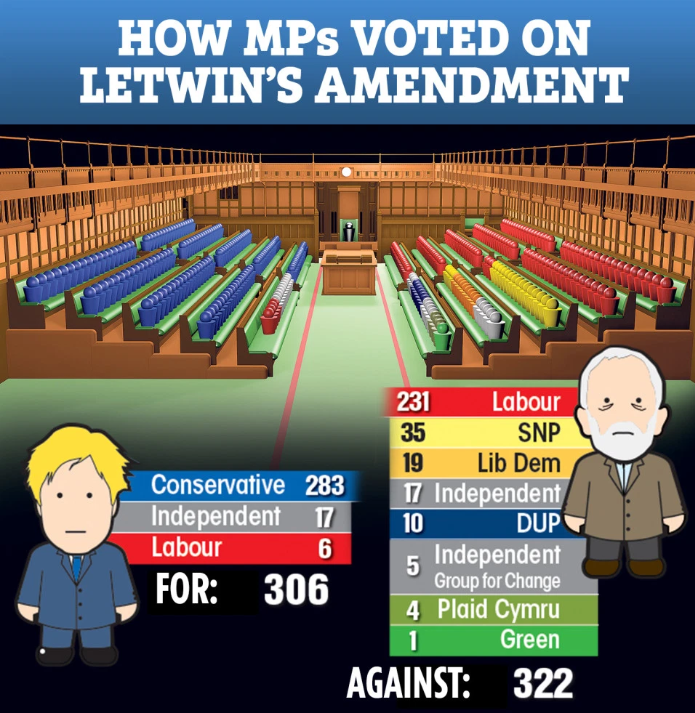 AGAINST: 306
FOR: 322
EUROPEAN UNION (WITHDRAWAL) (NO. 2) ACT 2019
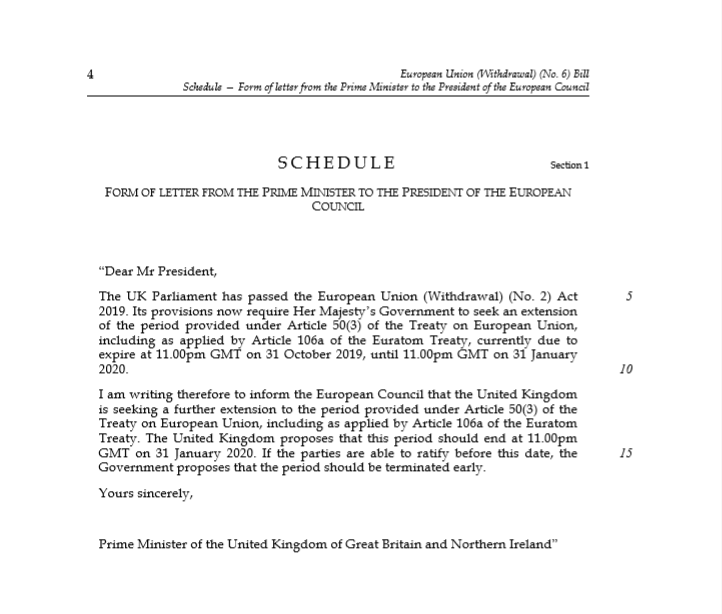 Places a duty on government to request an extension until 31st January if, by 19 October:

No new deal has been agreed; and

Parliament has not consented to leaving without a deal

A copy of the letter in the act was sent and left unsigned
ARTICLE 50 EXTENSION
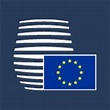 Art. 50 (3) TEU – Council must “unanimously decide” to extend
Request = 31st January 2020

EU27 agreed to an extension until 31st January
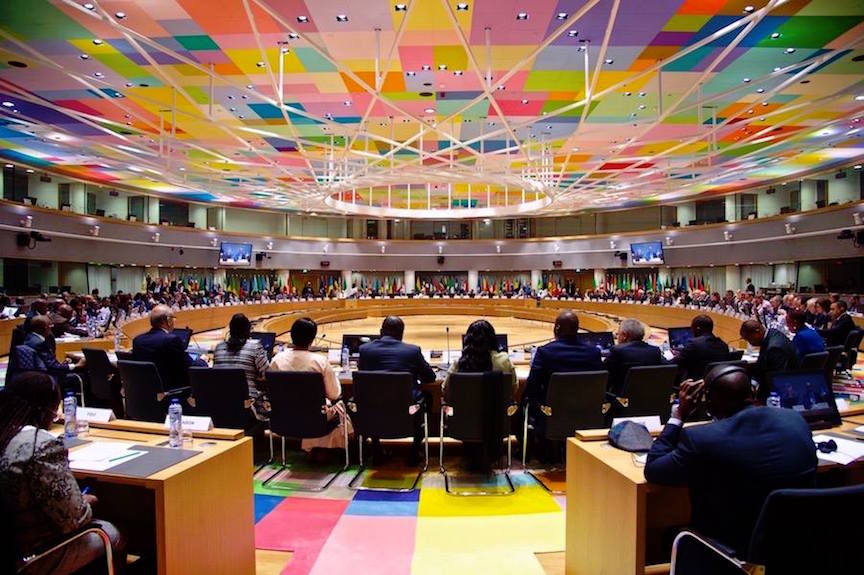 IS NO-DEAL OFF THE TABLE?
IS NO-DEAL OFF THE TABLE?
2020 NO-DEAL?
Could happen on 31st January

Could happen on 31st December
Risks remain

Uncertainty will continue

Prepare for the worst, but hope for the best
[Speaker Notes: 100 pop up sites will be on routes to key points of exit. A majority of these will be advice stops, there to highlight the information hauliers will need to have on them should they wish to progress through the UK border. However some of these will provide physical support to traders in completing documentation such as customs declarations. 

Turn back sites

£300 fines for lorries arriving to the border without being prepared 


Other major automotive ports such as Bristol, Grimsby and Immingham, Southampton and Tyne have]
BACK TO THE POLLS
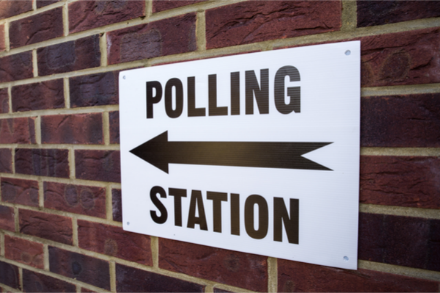 General Election on 12 December
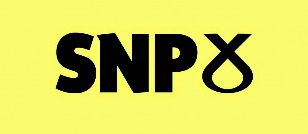 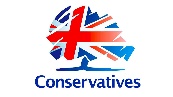 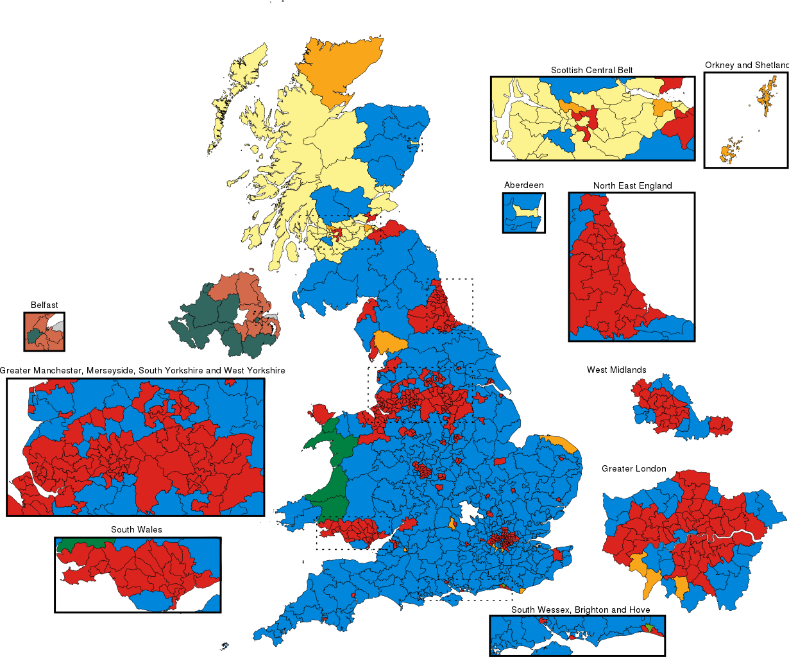 CON: 41% (+8) 

LAB: 24% (-) 

LDEM: 20% (-3) 

BREX: 7% (-3) 

GRN: 3% (-1) 

via @IpsosMORI 25 - 28 Oct
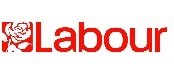 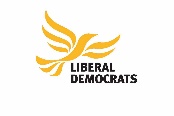 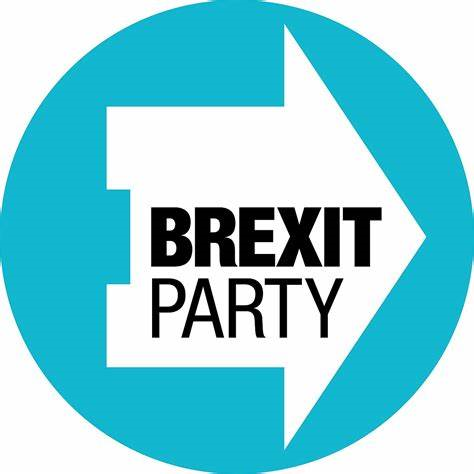 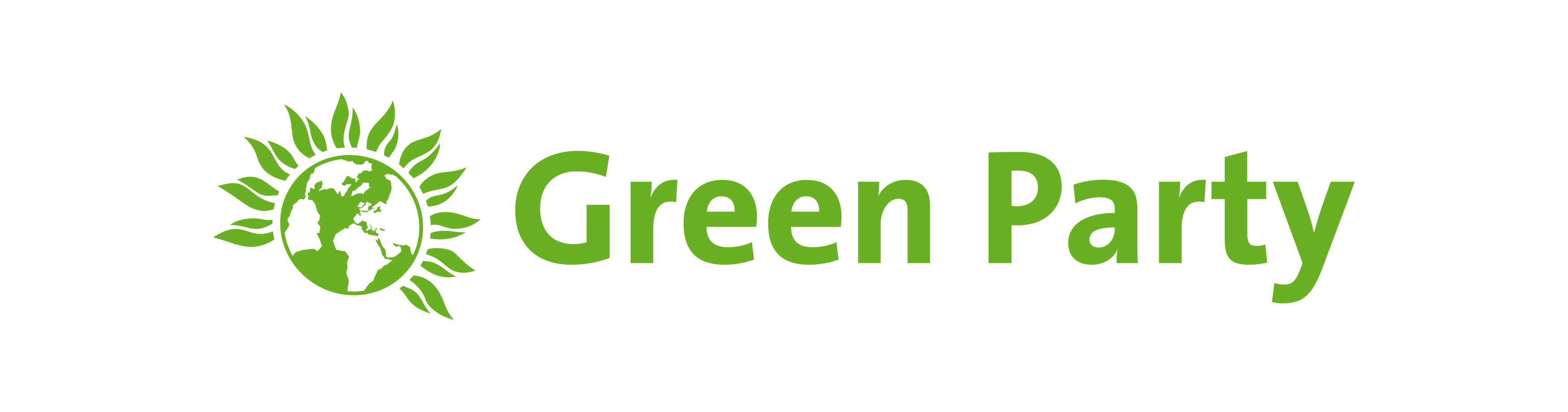 [Speaker Notes: 100 pop up sites will be on routes to key points of exit. A majority of these will be advice stops, there to highlight the information hauliers will need to have on them should they wish to progress through the UK border. However some of these will provide physical support to traders in completing documentation such as customs declarations. 

Turn back sites

£300 fines for lorries arriving to the border without being prepared 


Other major automotive ports such as Bristol, Grimsby and Immingham, Southampton and Tyne have]
BACK TO THE POLLS
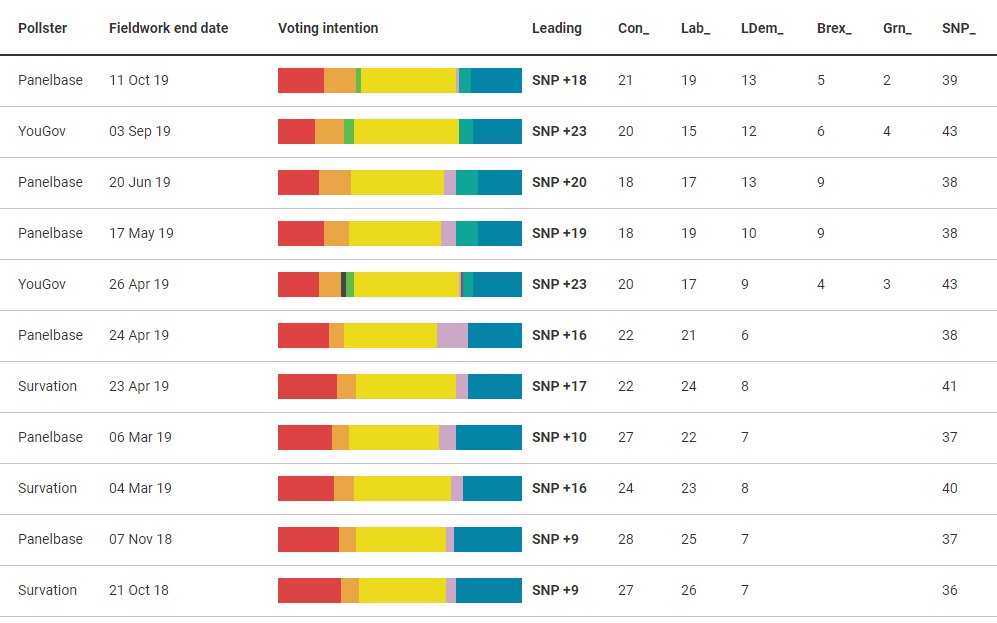 Scottish voting intentions since October of last year have primarily seen shifts from Labour and the Tories to the Lib Dems and the Brexit Party, gifting the SNP leads of around 20pts.
BACK TO THE POLLS
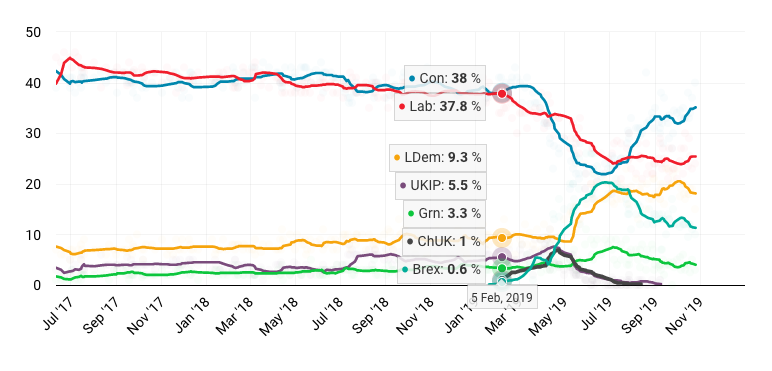 WHO WILL WIN ON 12TH DECEMBER?
Questions and Answers
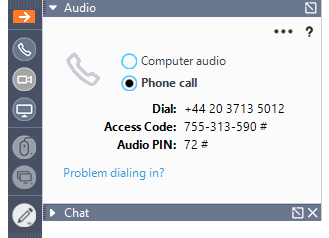 Please type your question in the Question/Chat box.
Email: memberservices@smmt.co.uk with your questions after this session.

Slides emailed to participants after this session.
Thank you